Atención al Ciudadano de forma presencial mayo 2015
Atención al ciudadano de forma presencial

Atención al Ciudadano 


Mayo - 2015
Atención al Ciudadano de forma presencial mayo 2015
Del 4 al 29 de mayo de 2015 se atendieron 9 personas de manera presencial, de los cuales 7 fueron hombres y 2 mujeres. 

Las tipificaciones más recurrentes fueron: 

Solicitud de Información: 7
Consultas: 1
Peticiones: 0
Quejas: 1

Mejoras: 

Atención al Ciudadano y Comunicaciones siempre esta atento a las inquietudes de nuestros visitantes, es por ellos, y cuando el visitante requiere lo atendemos de manera personalizada.
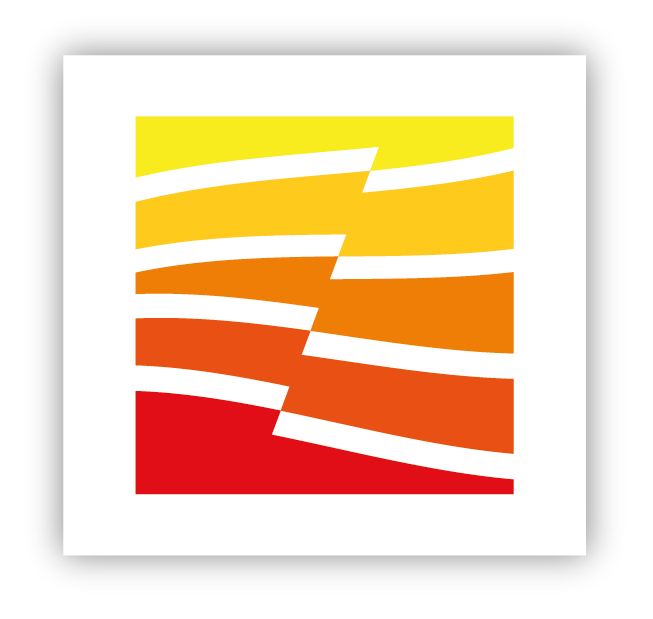 Atención al Ciudadano de forma presencial mayo 2015
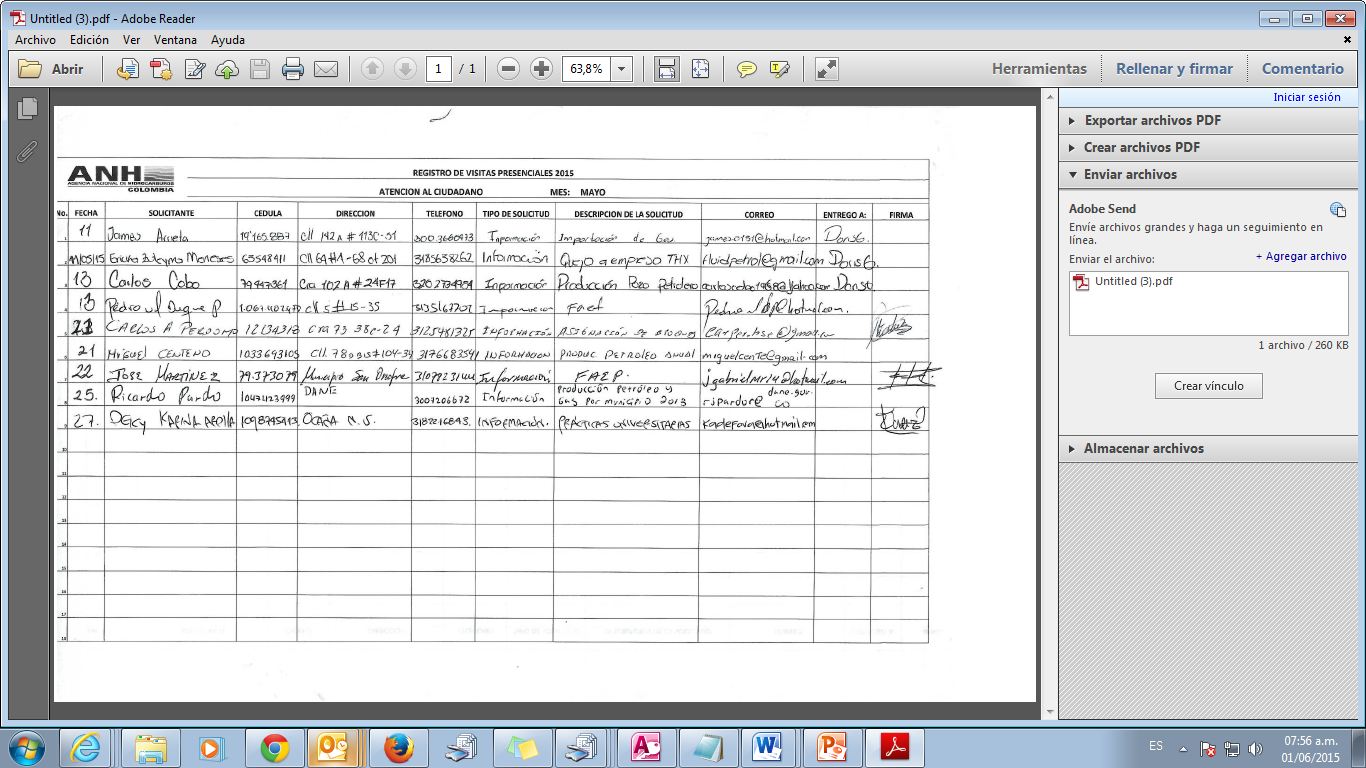